Многофункциональный школьный центр 
«ИДЕЯ»
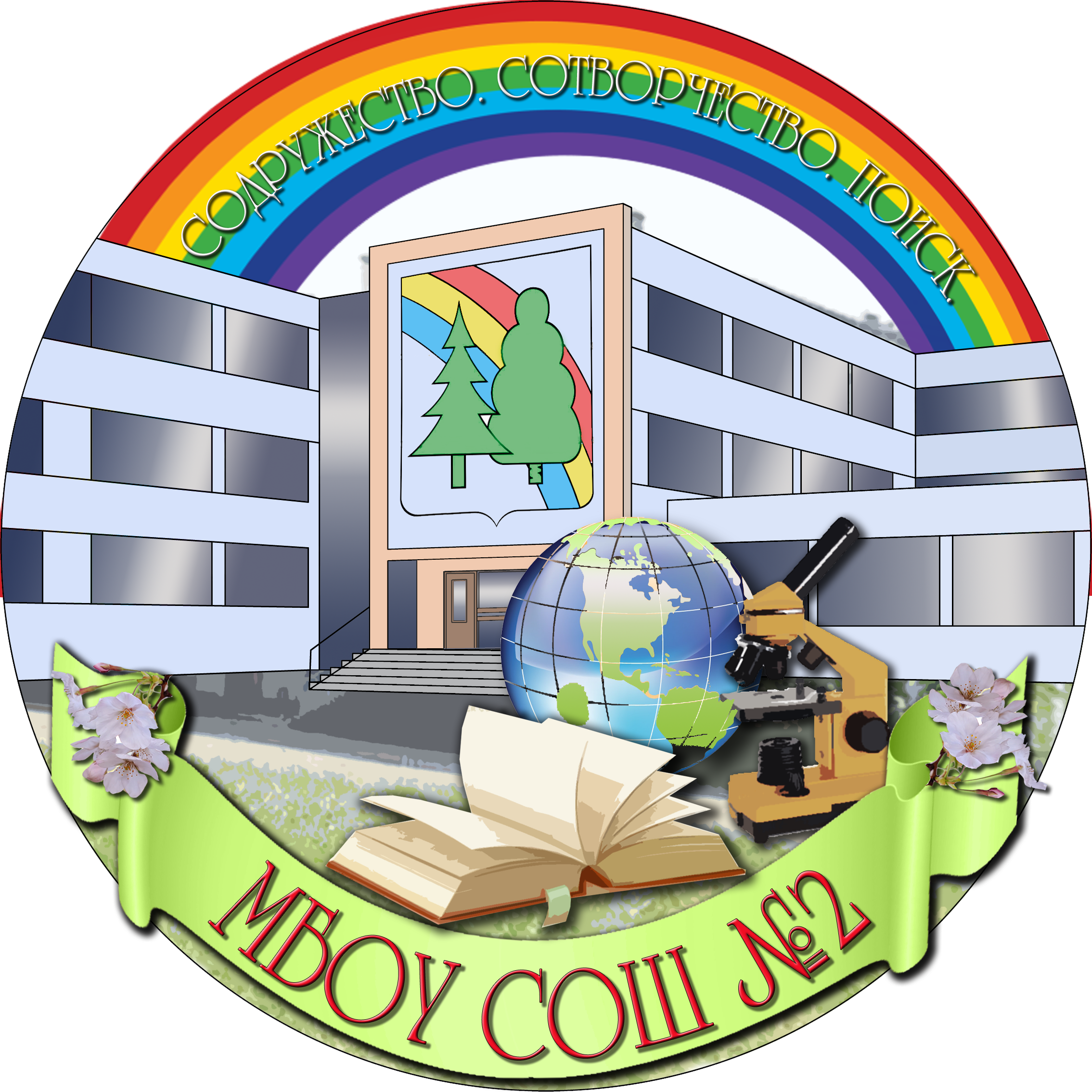 МБОУ СОШ №2 ЗАТО г.Радужный
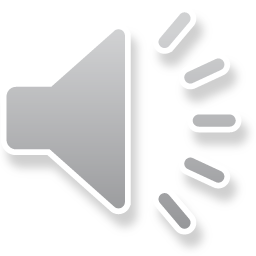 [Speaker Notes: 更多素材资源- B-lue-D-ragonfly- DESIGN]
ЦЕЛЬ    проекта
вовлечение участников образовательных отношений в активную социально значимую деятельность, направленную на личностный рост и повышение имиджа школы, через создание МФЦ «Идея».
ЗАДАЧИ      проекта
создать условия и возможности для социализации, эффективной самореализации и развития творческого потенциала учащихся
1
сформировать единое информационное пространство  школы и его позитивный имидж в коммуникационной среде
2
содействовать медиаобразованию участников школьного сообщества, формированию навыков работы с информацией и применения современных информационных технологий
3
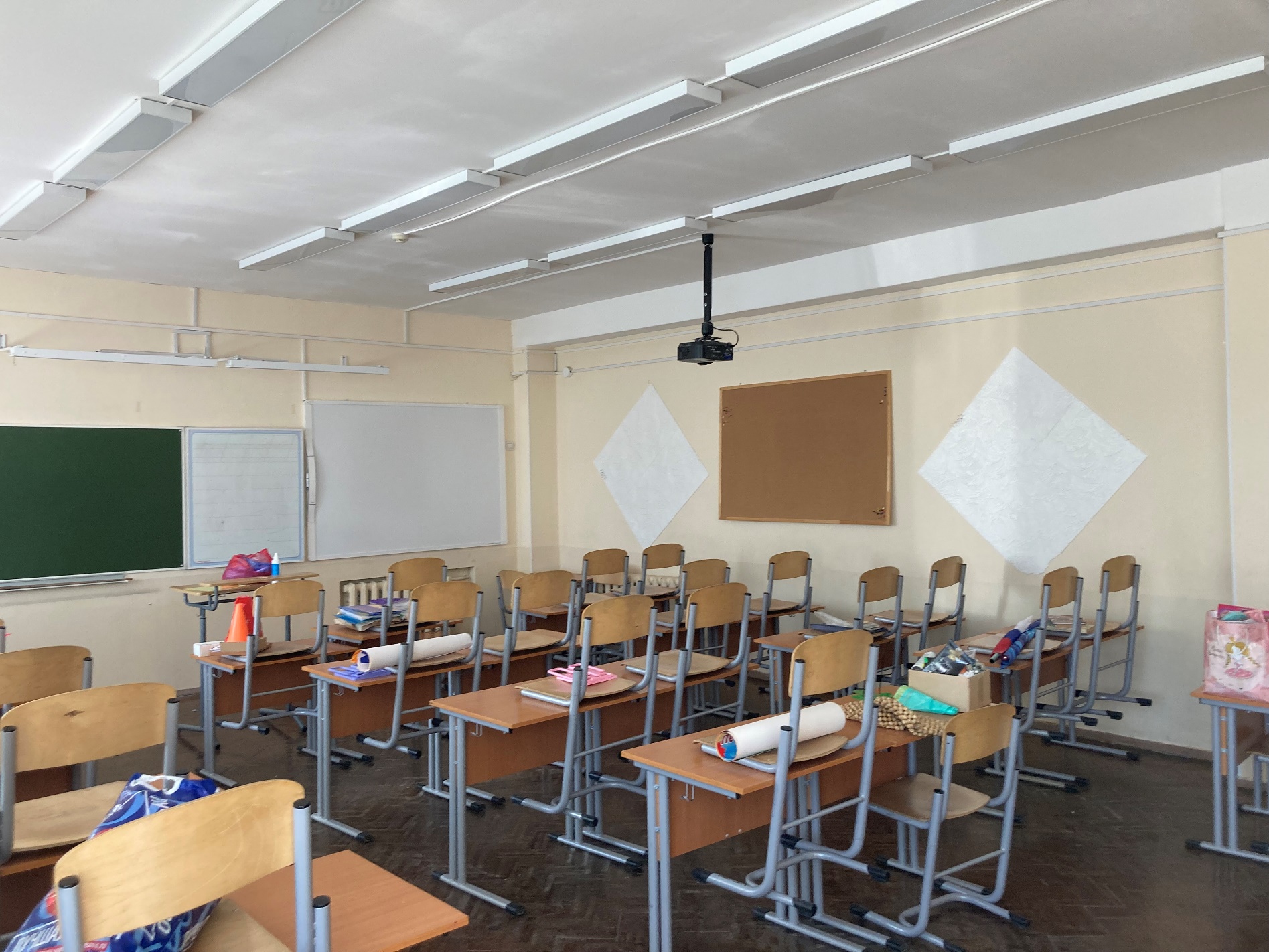 Кабинет, планируемый для создания видео/ фото-студии, пресс-центра
Зона «Школьные медиа» (фотостудия, видеостудия)
Зона «Школьная типография»
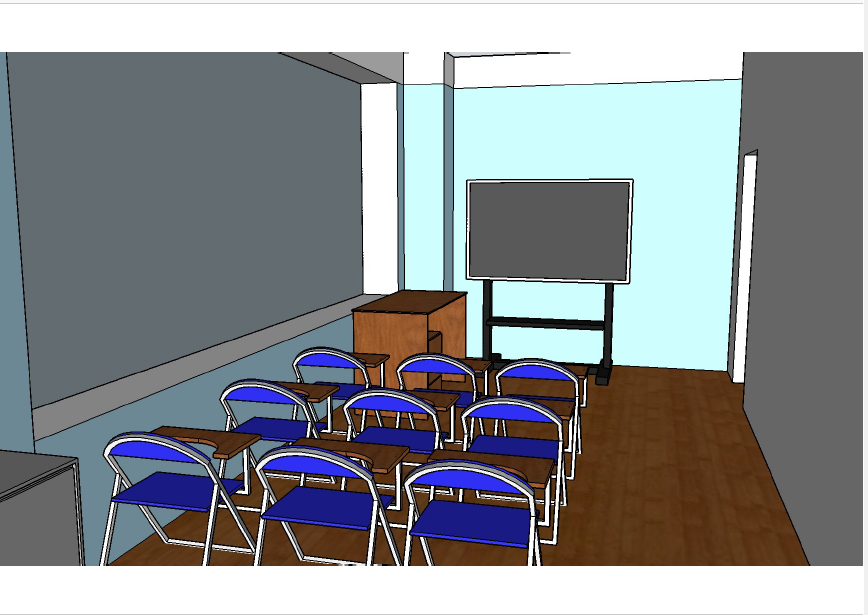 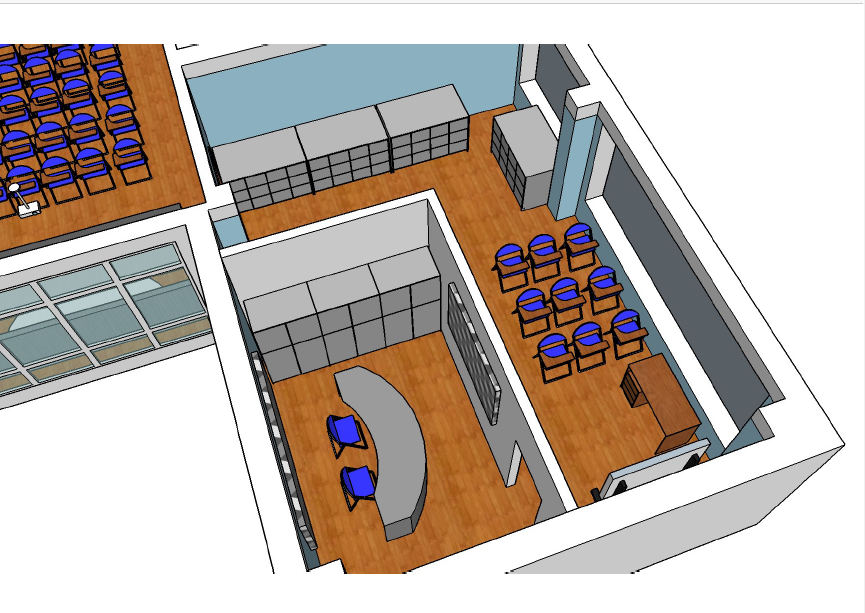 Мобильная фото/видеостудия
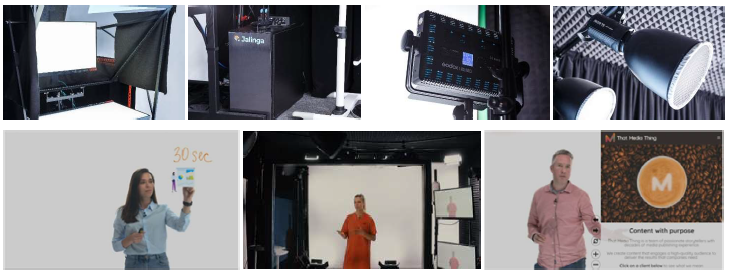 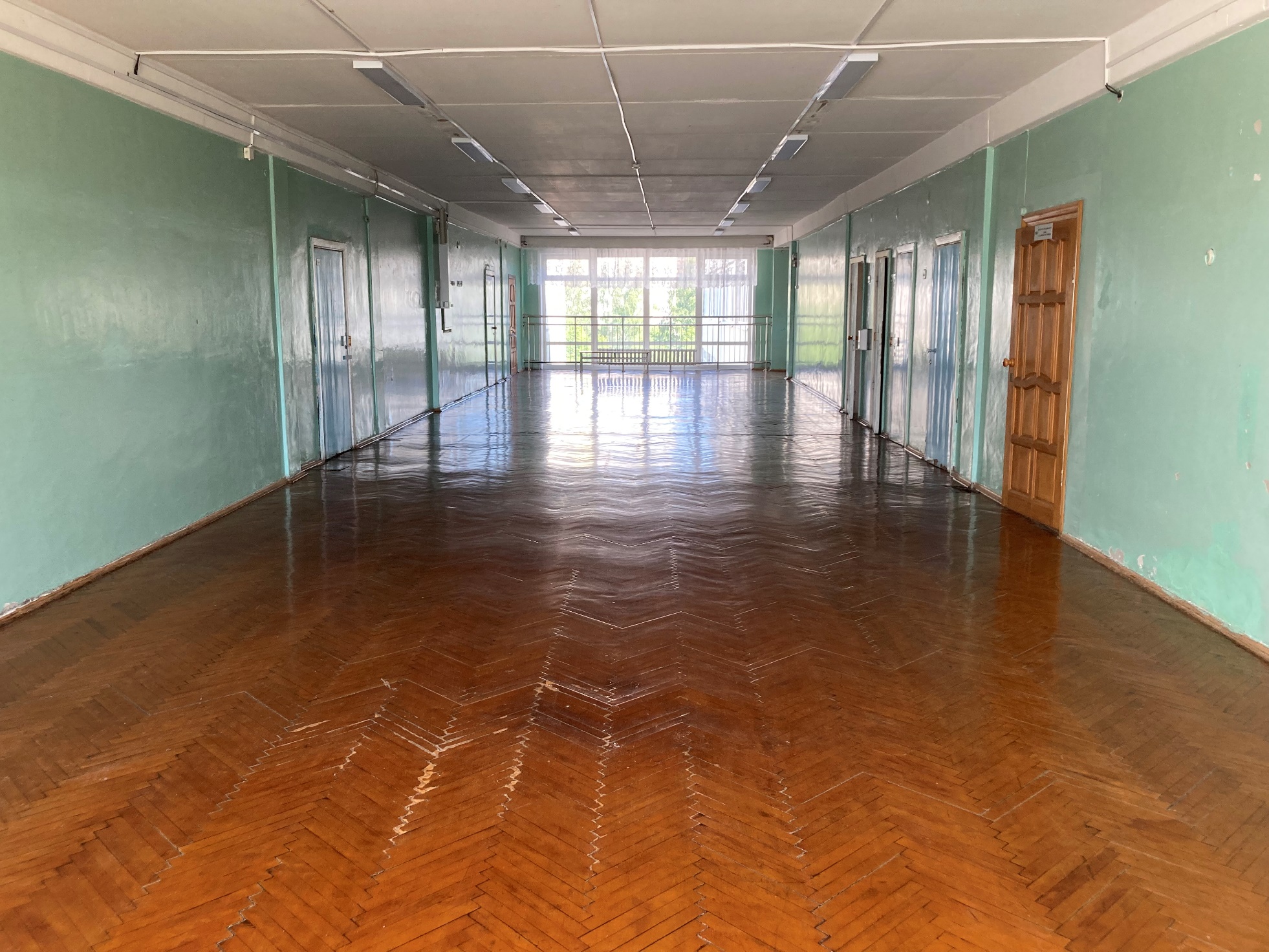 Рекреация, планируемая для  создания презентационной зоны, зоны коворкинга
Зона коворкинга
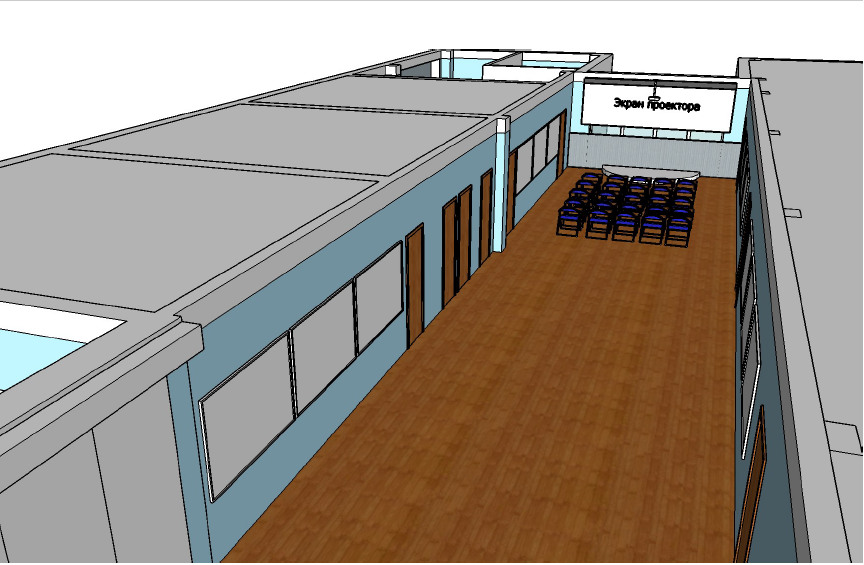 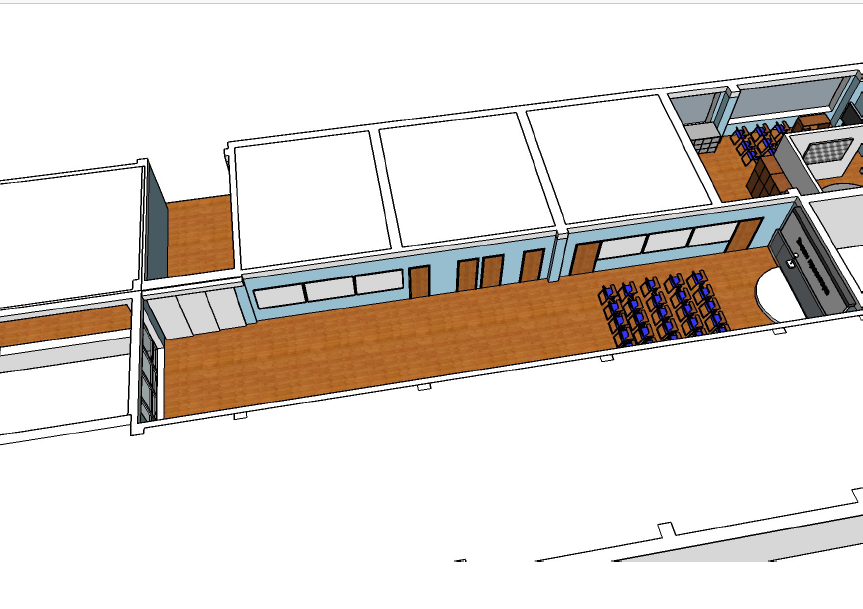 Зона коворкинга
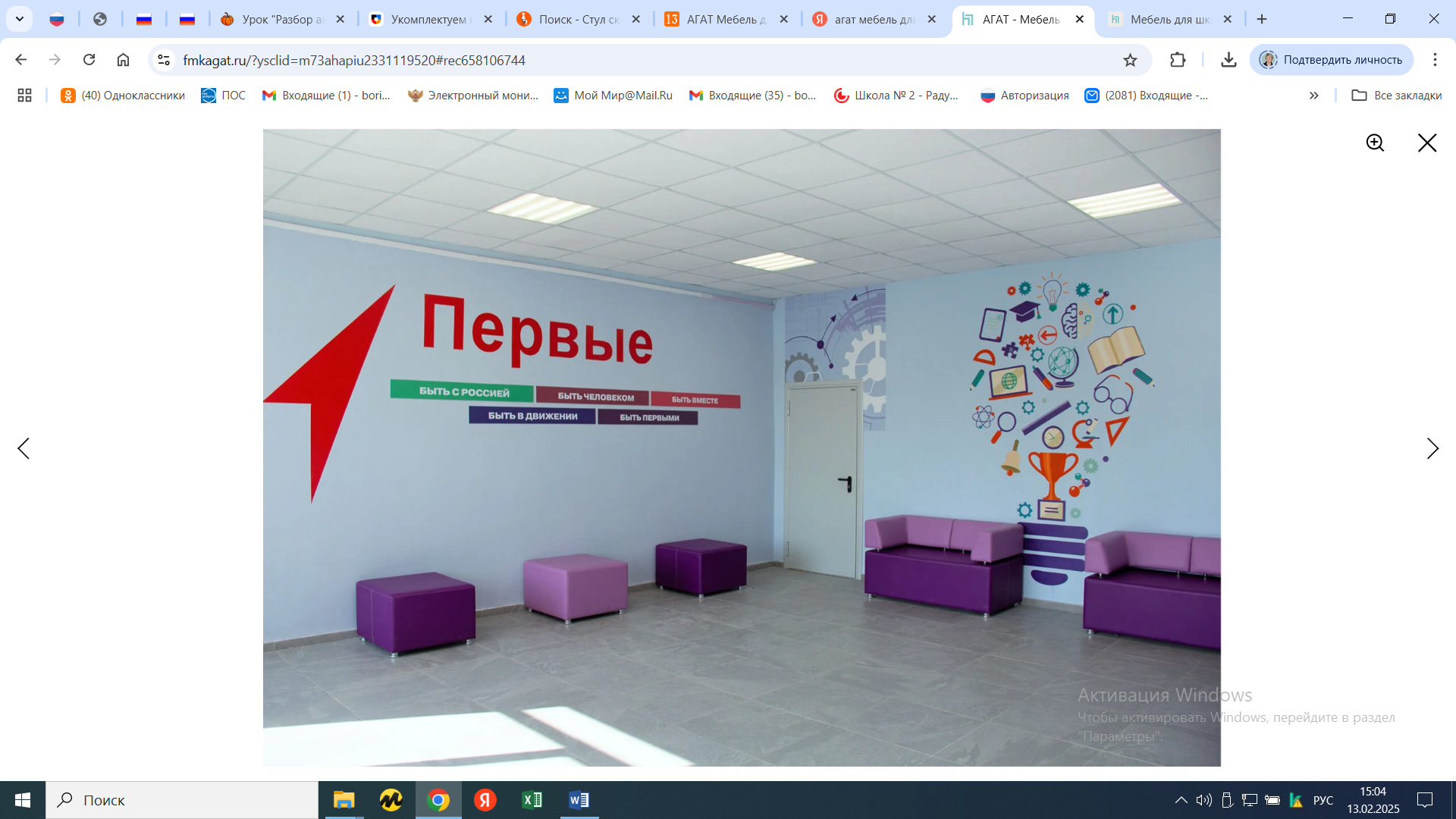 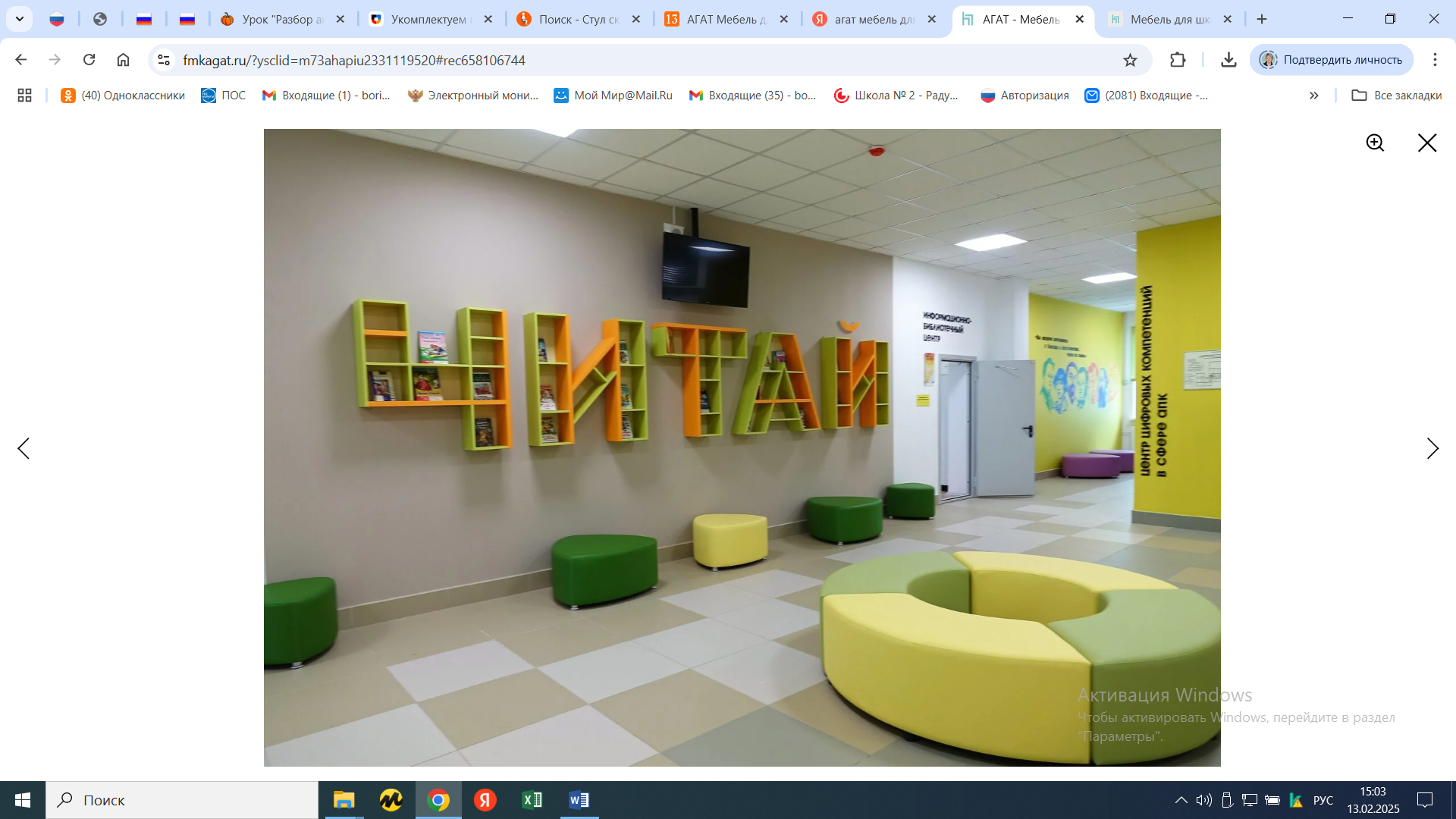 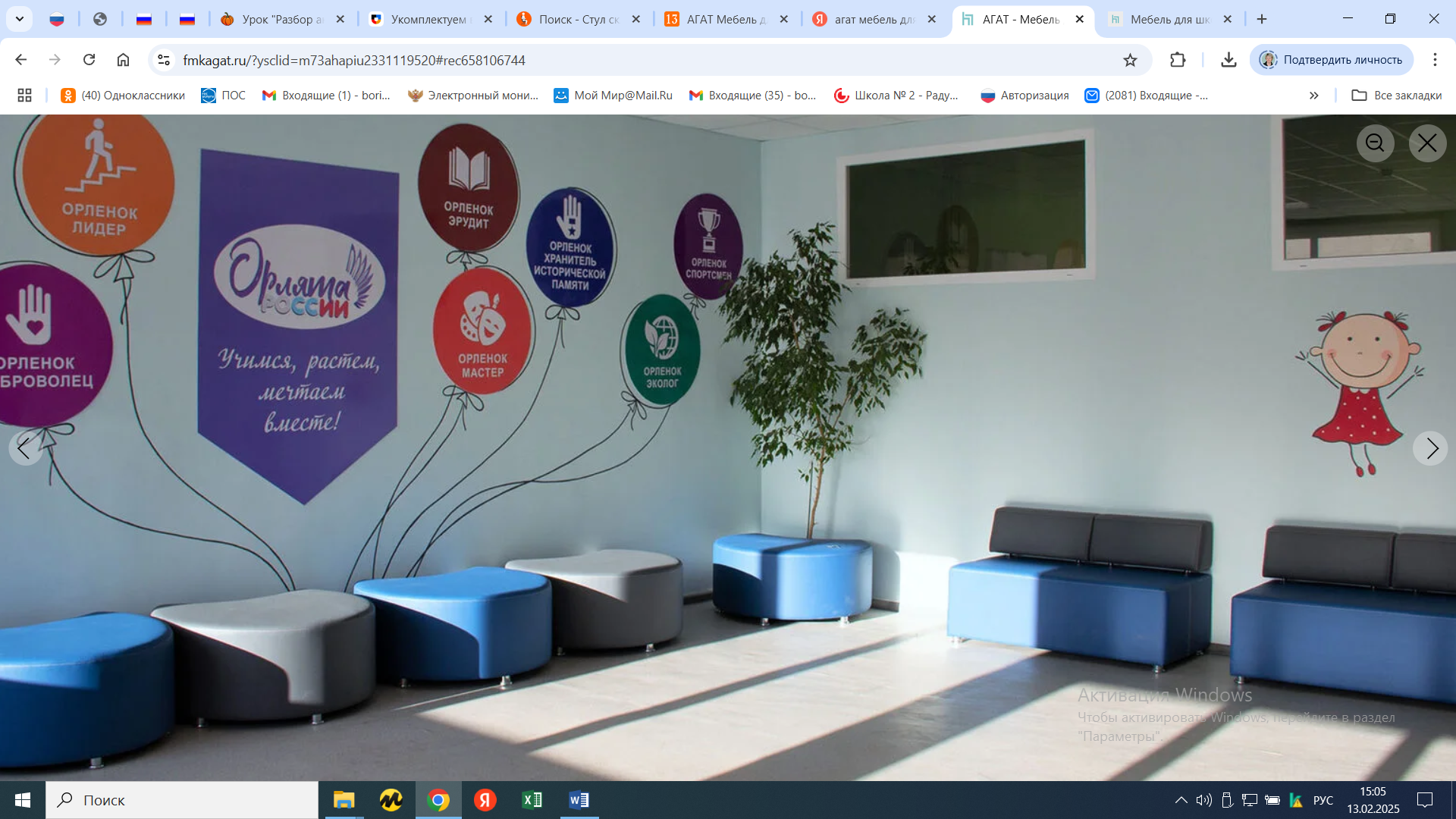 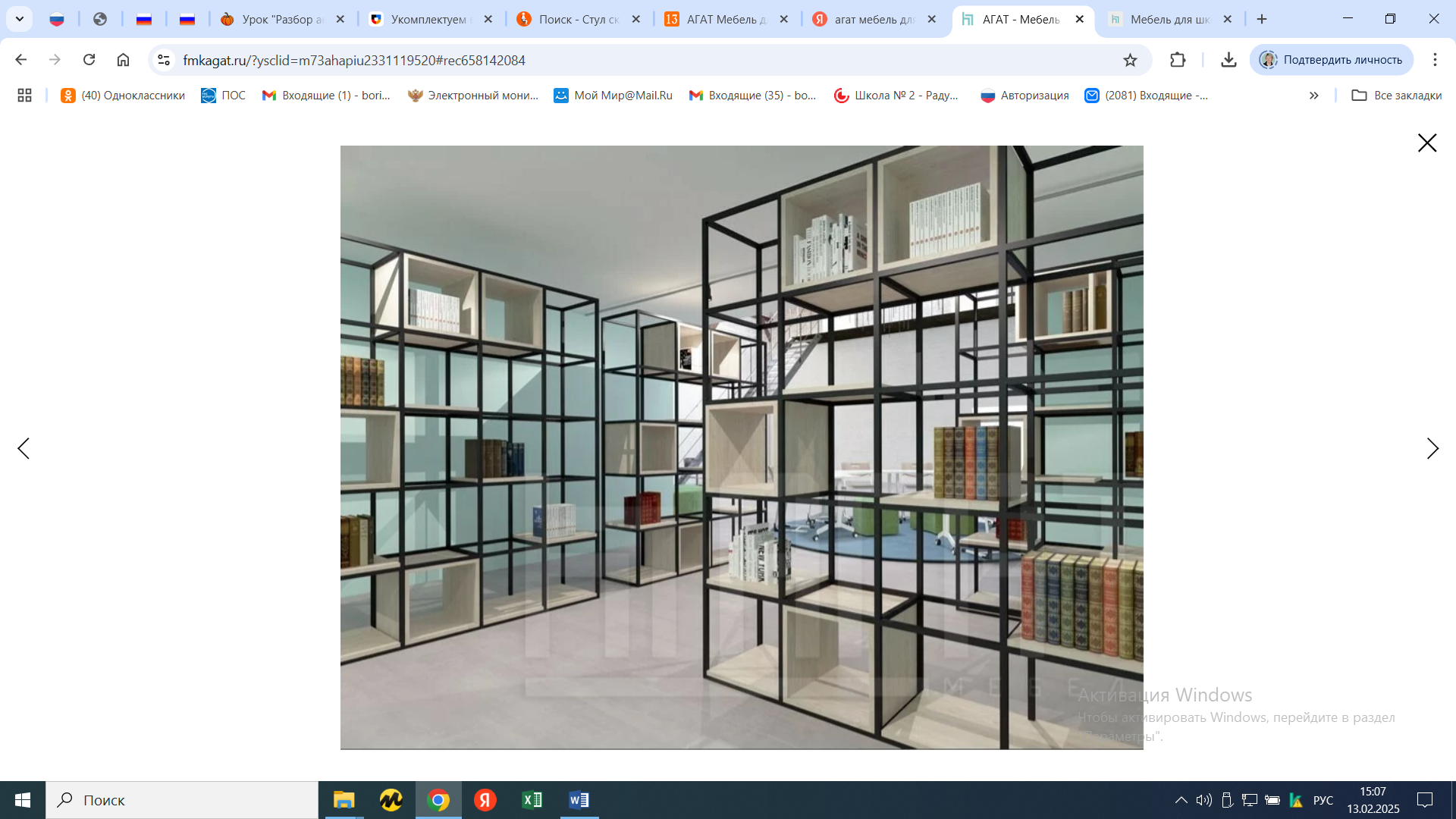 Ожидаемые РЕЗУЛЬТАТЫ
1
Повышение уровня комфортности образовательный среды
Развитие творческого потенциала, семейных, традиционных российских духовно-нравственных ценностей
2
Формирование у учащихся устойчивой потребности участия в социально-значимой деятельности на благо города, страны
3
4
Повышение имиджа школы среди населения города
Формирование коммуникативной культуры  у участников образовательных отношений
5
Ожидаемые РЕЗУЛЬТАТЫ
Получение профессиональных навыков фотографа, оператора, корреспондента, редактора, художника - оформителя и т.д.
6
7
Увеличение количества участников общественно значимой деятельности - 60% от общего числа
Положительная динамика количества детских инициатив в проведении мероприятий
8
Сокращение количества правонарушений, конфликтных ситуаций между участниками образовательных отношений
9
100% занятость учащихся в системе дополнительного образования, внеурочной деятельности, воспитательных мероприятиях
10
МБОУ СОШ №2 ЗАТО г.Радужный
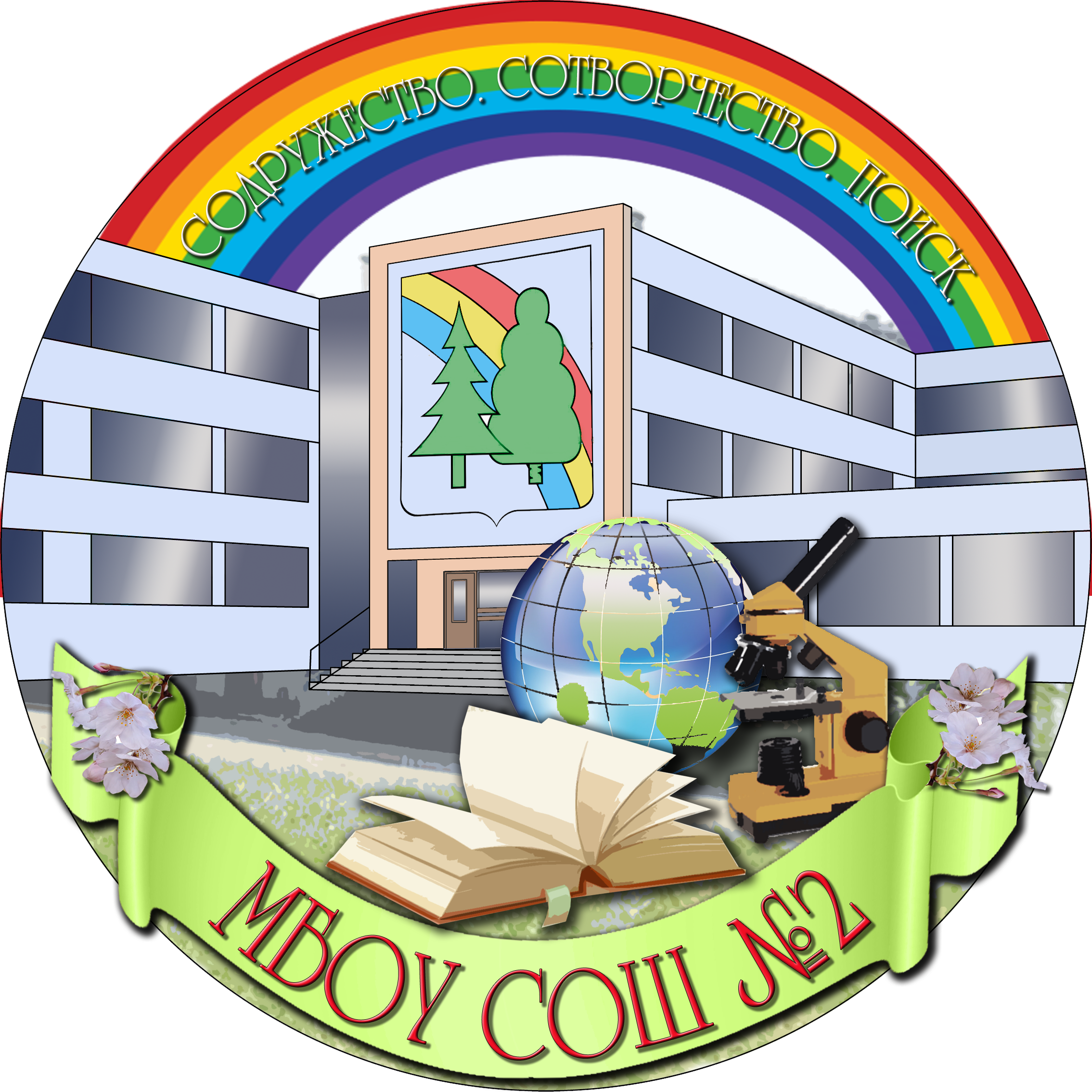 school2_rad@mail.ru
8(49254)33031
Борисова Татьяна Васильевна, 
директор
[Speaker Notes: 更多素材资源- B-lue-D-ragonfly- DESIGN]